Εξ αποστάσεως διδασκαλία!
Τρίτη 5 Μαΐου 
5/5/2020
Καλημέρα, παιδάκια!
Θα ξεκινήσουμε με ορθογραφία και ανάγνωση και μετά θα πάμε σε καινούρια ενότητα.
Κοιτάξτε τώρα τη σωστή ορθογραφία και κάντε αυτοδιόρθωση.
μπαίνει
βγαίνει
ανεβοκατεβαίνει
σωπαίνει
χορταίνουν
παχαίνουν
πλένουν
καταλαβαίνω
μένω
μικραίνω
λεπταίνω
μαθαίνω
δένω
Βρίσκω τα λάθη μου, τα διορθώνω .
Στη συνέχεια, διαβάζουμε το κείμενο στη σελ. 65.
Τρόποι επικοινωνίας μέσω αλληλογραφίας!
Διαβάζουμε το κείμενο.
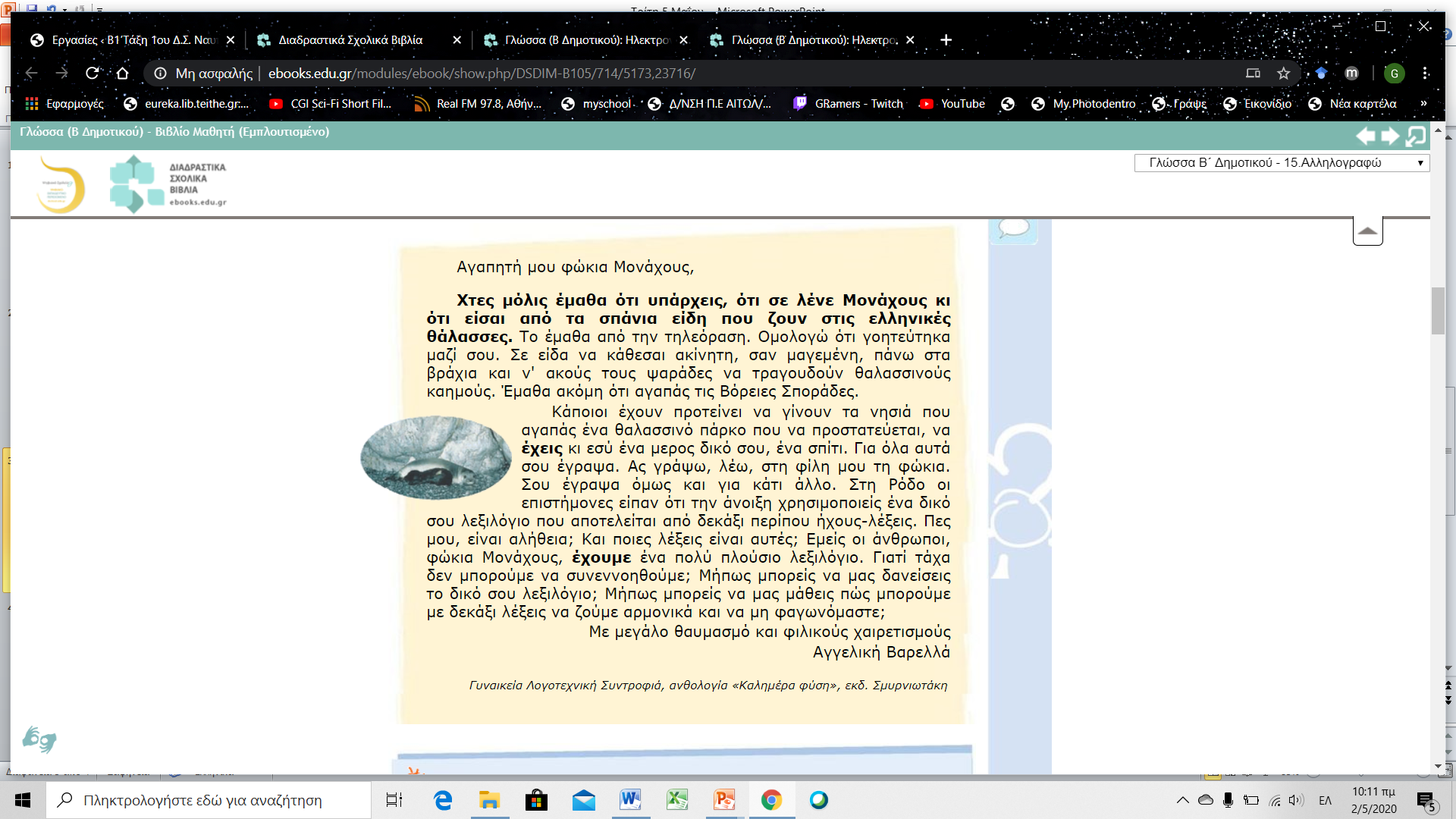 προσφώνηση
αποφώνηση
Συζητούμε…
Τι είναι το παραπάνω κείμενο; Παραμύθι ή κάτι άλλο;
Ποιος το έγραψε; Πώς το κατάλαβες;
Σε ποιον το έγραψε; Πώς το κατάλαβες;
Τι του λέει;
Εσύ έχεις στείλει ποτέ γράμμα σε φίλο σου ή σε κάποιον άλλο; Τι ήθελες να του πεις;
Πρόσεξε την προσφώνηση και την αποφώνηση του γράμματος.
Σε ποια νησιά αγαπά να πηγαίνει η φώκια Μονάχους Μονάχους;
Τι έχουν προτείνει κάποιοι;
Πώς συνεννοούνται οι φώκιες μεταξύ τους;
Τι ζητάει η Αγγελική Βαρελά από τη φώκια;
Θαλάσσιο πάρκο Βόρειων Σποράδων
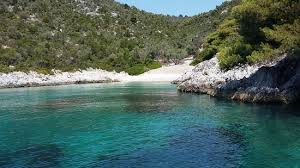 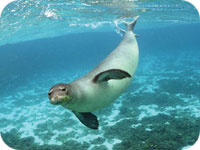 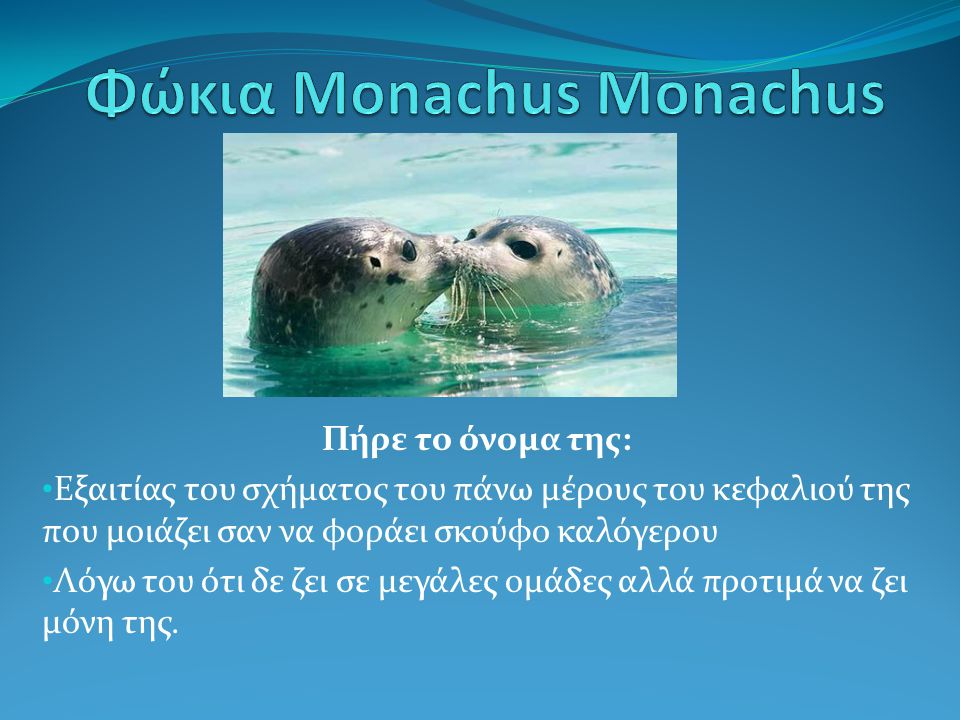 Τι είναι το θαλάσσιο πάρκο;
Θαλάσσια Πάρκα
Όταν ένα Εθνικό Πάρκο ή ένα μεγάλο τμήμα του καταλαμβάνει θαλάσσια περιοχή, αναφέρεται ως Θαλάσσιο Πάρκο. Στα Θαλάσσια Πάρκα κατοχυρώνεται νομικά η προστασία των θαλάσσιων οικοσυστημάτων. Οι προστατευόμενες αυτές περιοχές προσφέρουν "καταφύγιο" σε πολλά είδη φυτών και ζώων που κινδυνεύουν από εξαφάνιση. 

Τα τελευταία χρόνια σε πολλές χώρες του κόσμου γίνεται μια προσπάθεια εντοπισμού των περιοχών εκείνων στις οποίες η προστασία ορισμένων ειδών (π.χ. της μεσογειακής φώκιας Monachus monachus, από την οποία έχουν απομείνει σε ολόκληρη την Μεσόγειο ελάχιστα άτομα και τα περισσότερα ζουν στις ελληνικές θάλασσες) απαιτεί εφαρμογή ειδικών πρακτικών διαχείρισης.

Το 1986 ιδρύθηκε στις Βόρειες Σποράδες το πρώτο ελληνικό Θαλάσσιο Πάρκο. 
 Στόχος του Πάρκου είναι η διαφύλαξη του πληθυσμού της μεσογειακής φώκιας που κινδυνεύει από τον τουρισμό, από την υπερβολική αλιεία και από τη ρύπανση - παράγοντες που μειώνουν την τροφή της και καταστρέφουν τους βιοτόπους της.
Πατήστε στον παρακάτω σύνδεσμο και θα δείτε ένα video αφιερωμένο στη φώκια μονάχους μονάχους.
https://www.youtube.com/watch?v=OP-yZtirQJQ

Πατήστε στον παρακάτω σύνδεσμο και θα δείτε ένα video από το θαλάσσιο πάρκο Ζακύνθου, όπου μας μιλούν η χελώνα καρέττα καρέττα και η φώκια μονάχους μονάχους.

https://www.youtube.com/watch?v=YmtQlDObjZs
Εδώ , τελείωσε το σημερινό μας μάθημα.
Θα βρείτε τις εργασίες σας στην πλατφόρμα e-me.
Γεια σας, παιδάκια μου!